Героям Сталинградской битвы посвящается
Выполнила: Сафонова Л.Д. 
ТСШИ
Сталинградская битва явилась началом коренного перелома в Великой отечественной войне. Здесь, у стен Сталинграда, 200 дней и ночей проходило величайшее в истории войн сражение, которое завершилось разгромом вражеских войск.
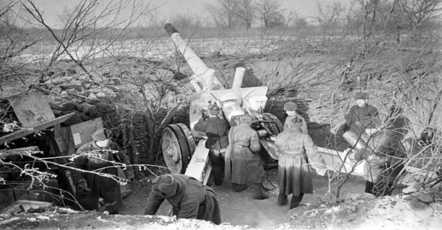 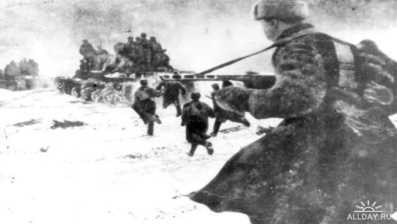 «Железный ветер бил им в лицо, а они шли вперёд, и снова чувство суеверного страха охватывало противника. Люди шли в атаку, смертны ли они?...»
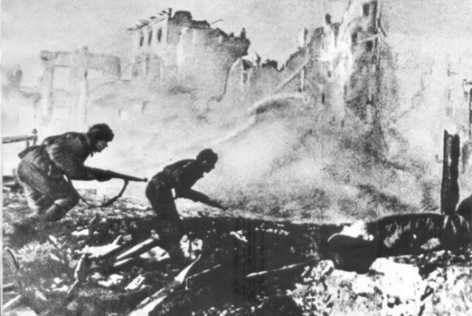 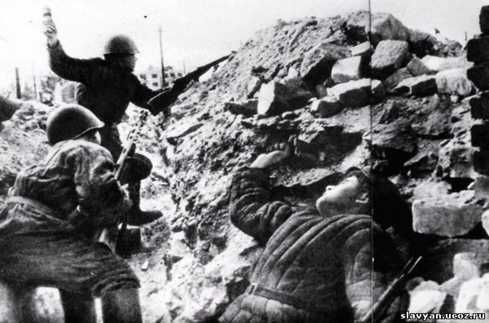 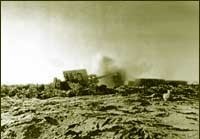 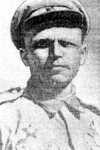 Пётр
Гончаров
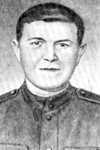 Илья Воронов
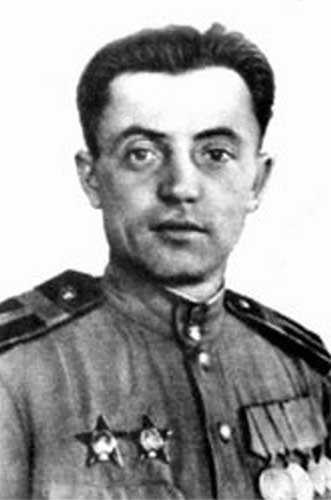 Яков 
Павлов
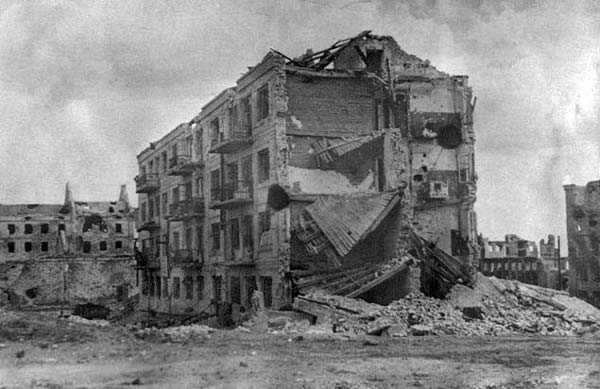 Дом Павлова в Сталинграде
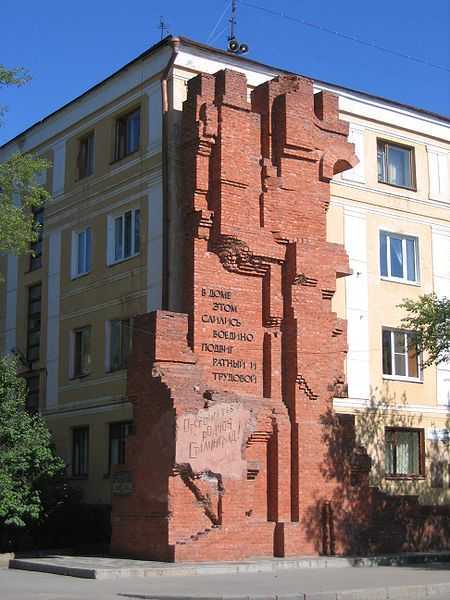 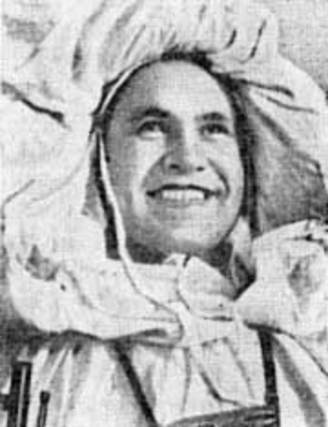 Василий Зайцев
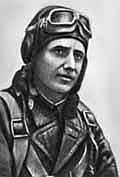 Владимир 
Каменщиков
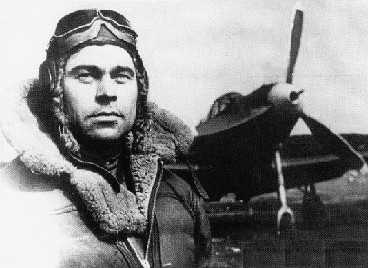 Пётр
Панин
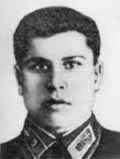 Пётр
Дымченко
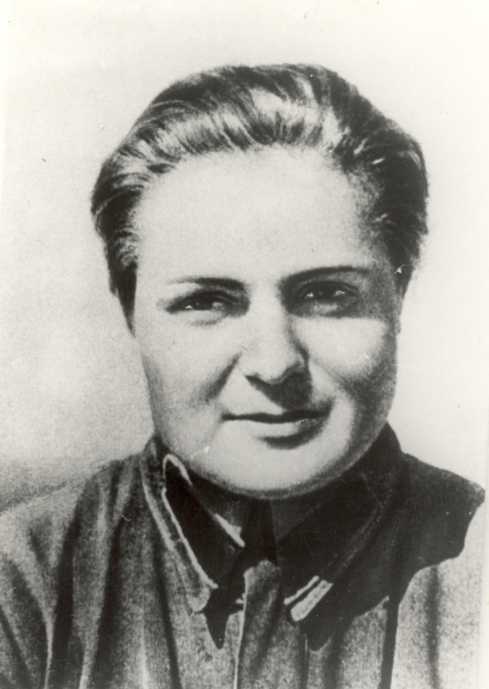 Гуля
Королёва
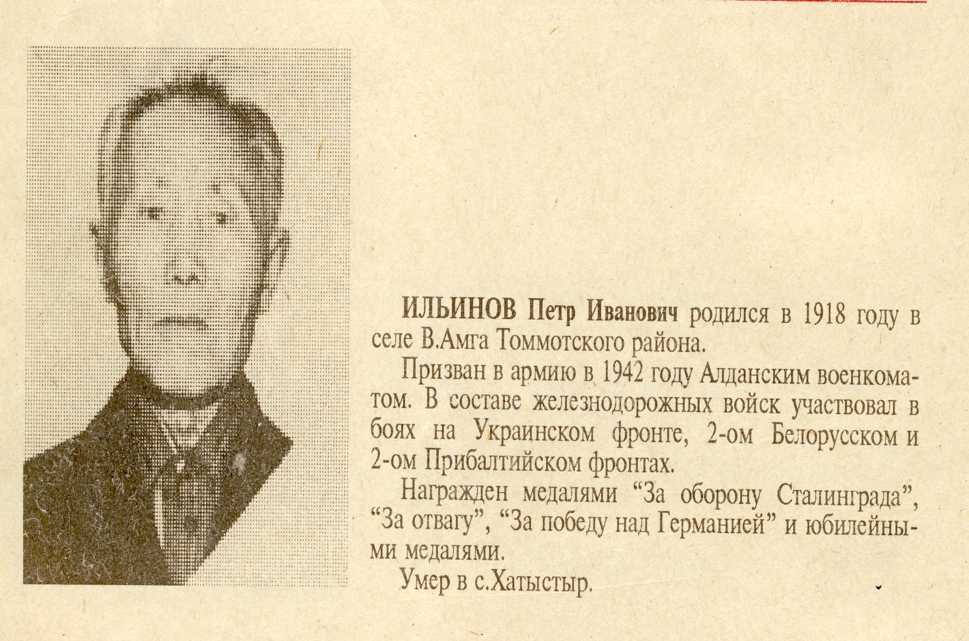 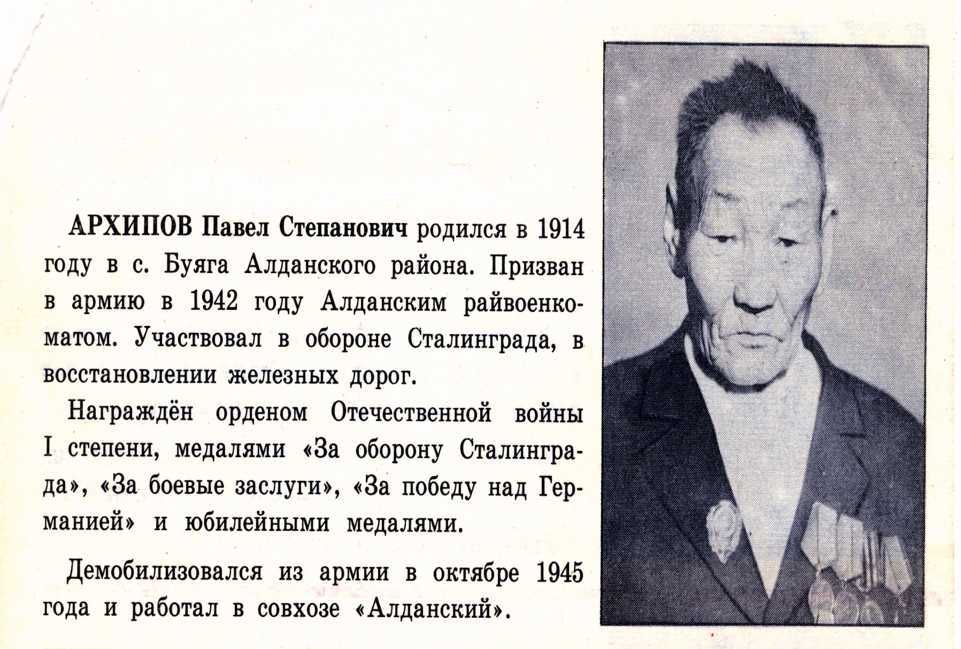 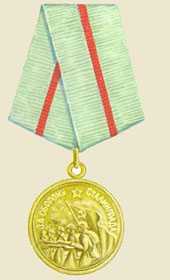 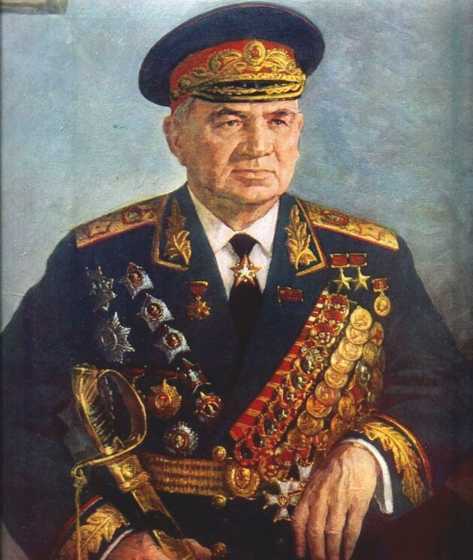 Маршал Советского Союза
В.И.Чуйков
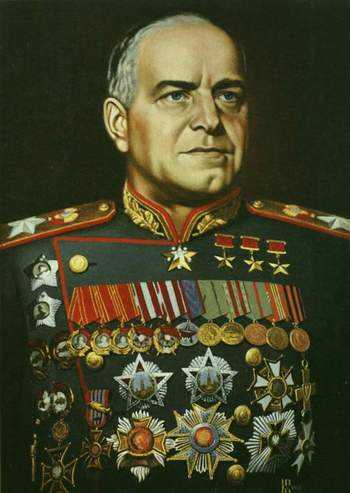 Маршал Советского Союза
Г.К. Жуков
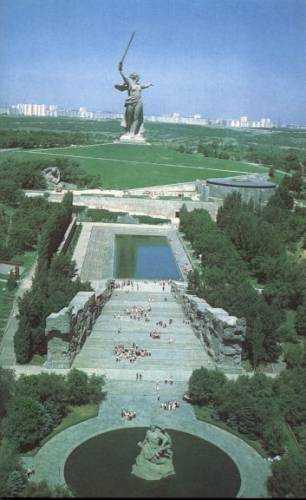 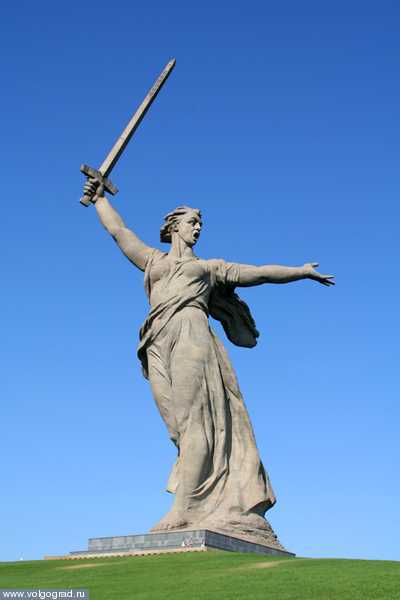 «Родина-мать зовёт!»
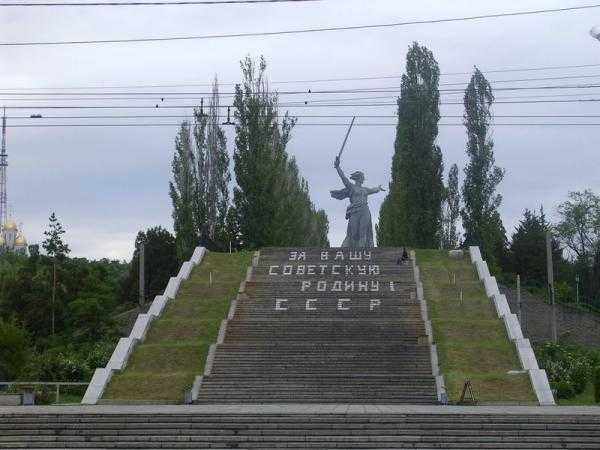 Лестница на Мамаев курган
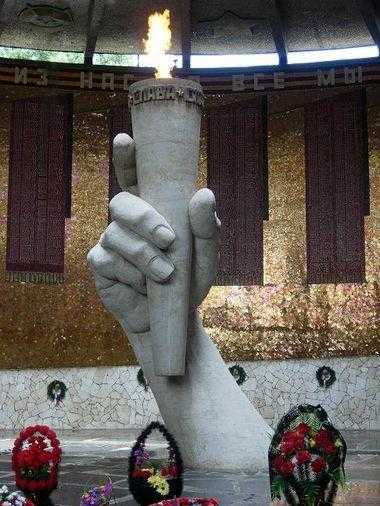 Жизнь!
Мы славим 
Величье её.
Жить – вот благо
И счастье людское!
За него, за счастье Твоё и моё
Свои жизни отдали Герои…
Вопросы викторины «Сталинградская битва»
«Хронология»
1. Назовите дату начала Сталинградской битвы
2. Когда закончилась Сталинградская битва?
3. Сколько дней длилась Сталинградская битва?
4.Назовите самый страшный для города день.
«Из истории Сталинграда»
1. Какое название Сталинград получил после Великой отечественной войны?
2. Какую цель преследовал Гитлер в Сталинградской битве?
«Оборона Сталинграда»
1.Каким был приказ Родины в битве за Сталинград?

2. Какую награду получили солдаты, участвовавшие в битве за Сталинград?

3. Какие награды получил город?

4. Каким этапом является Сталинградская битва в Великой отечественной войне?
«Памятные места Волгограда»
1. Где шли самые ожесточённые бои?

2. Назовите высоту Мамаева кургана.

3. Где горит Вечный огонь в Волгограде?

4. Чем известен Дом Павлова?